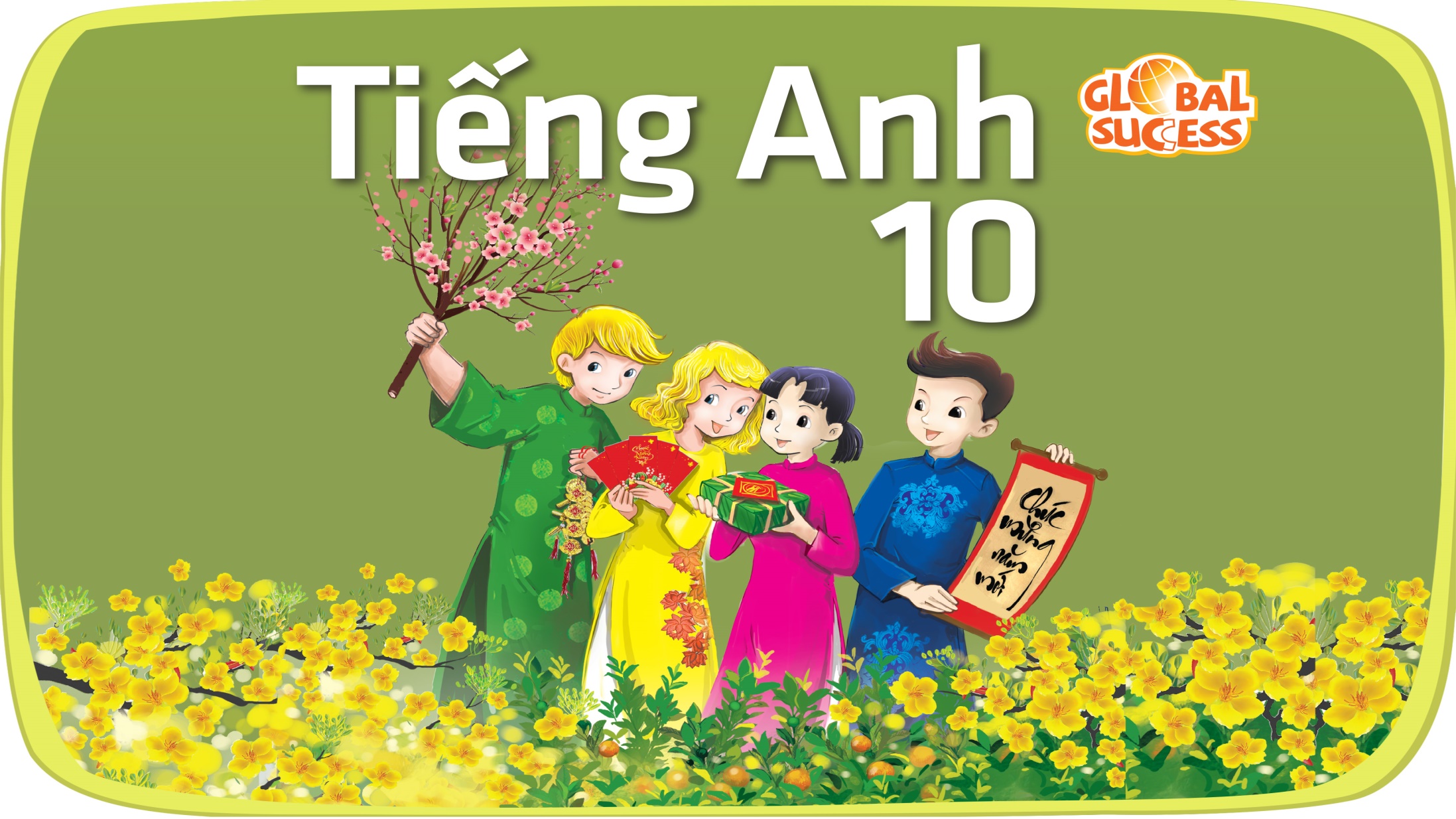 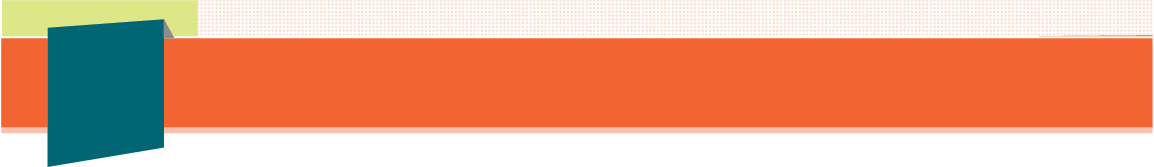 Unit
8
1
FAMILY LIFE
NEW WAYS TO LEARN
Unit
LESSON 7
COMMUNICATION AND CULTURE / CLIL
EVERYDAY ENGLISH & CULTURE
Unit
1
1
FAMILY LIFE
Family Life
Unit
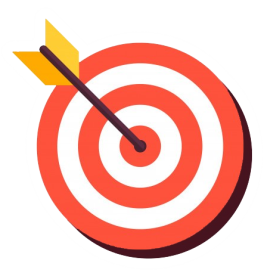 OBJECTIVES
1. Knowledge
- Expand vocabulary with the topic “Modern schools”
- Share opinions about the learning activities at school
2. Core competence
- Give instructions to download a learning app on their smartphone
- Be collaborative and supportive in class discussion
3. Personal qualities
- Be ready to give instructions and share opinions
- Understand the main features of modern schools
COMMUNICATION AND CULTURE/CLIL
LESSON 7
WARM-UP
Kahoot! 
Q&A
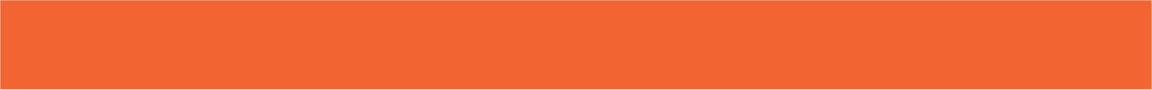 WARM-UP
COMMUNICTION
GETTING STARTED
Unit
Kahoot! Game 
https://create.kahoot.it/share/which-app/d237562c-85d3-4f10-9ca7-30facb238f4a
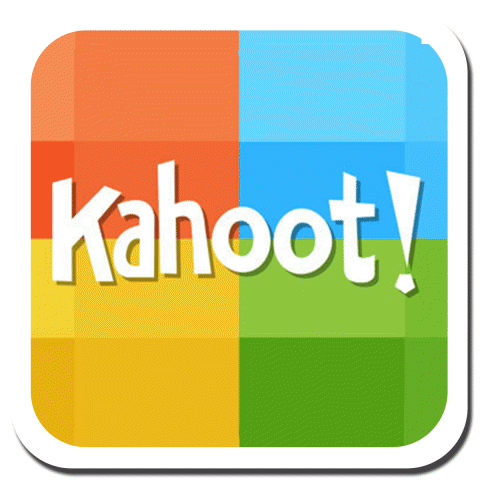 Get to know 6 popular English learning apps

Choose the right answer as quickly as possible by touching the option shown on the smartphone. 

The highest score: the winner
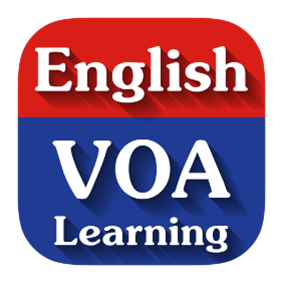 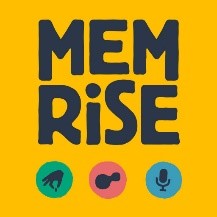 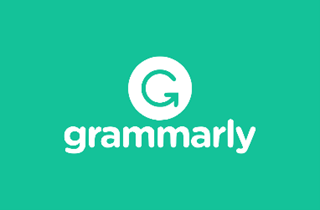 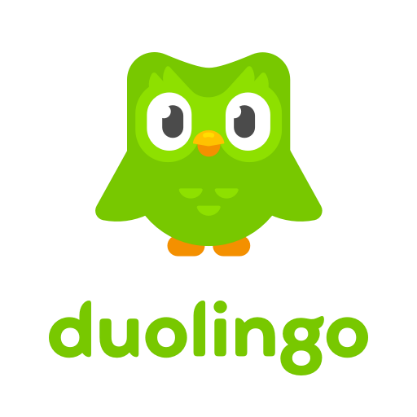 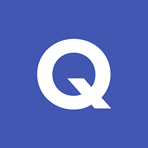 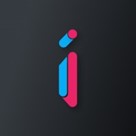 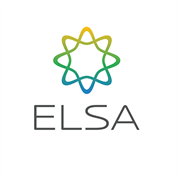 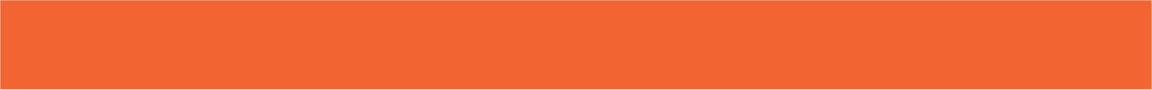 WARM-UP
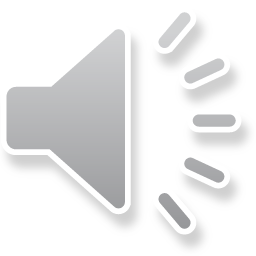 Q&A: 
     How many steps are there to download an app on your phone?
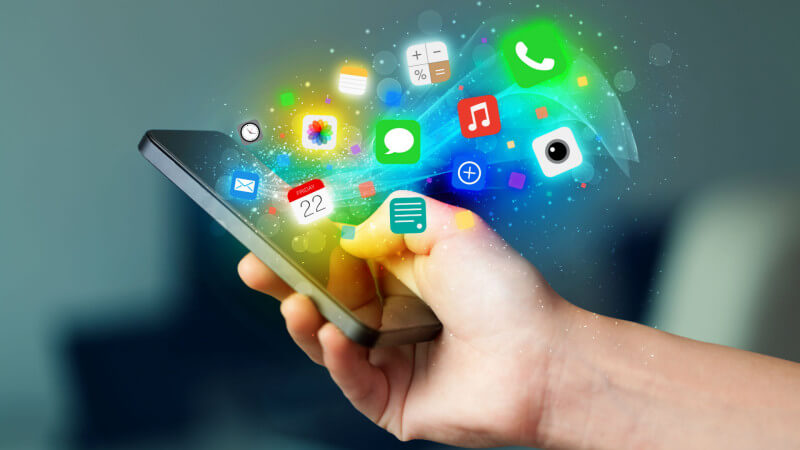 COMMUNICATION AND CULTURE/CLIL
LESSON 7
WARM-UP
Kahoot! 
Q&A
Task 1: Listen and complete the conversation.
Task 2: Make similar conversations.
EVERYDAY ENGLISH
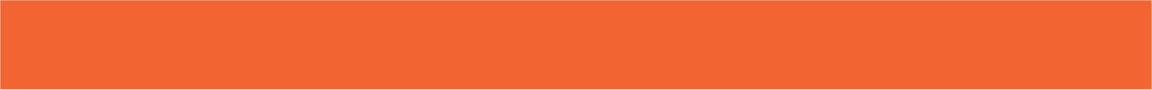 EVERYDAY ENGLISH
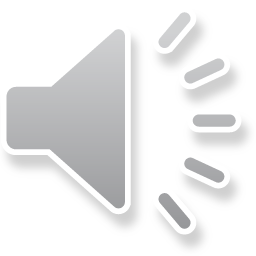 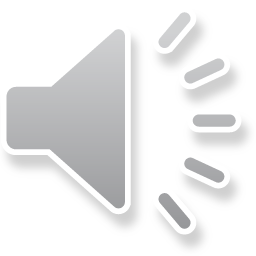 1
Listen and complete the conversation.
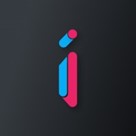 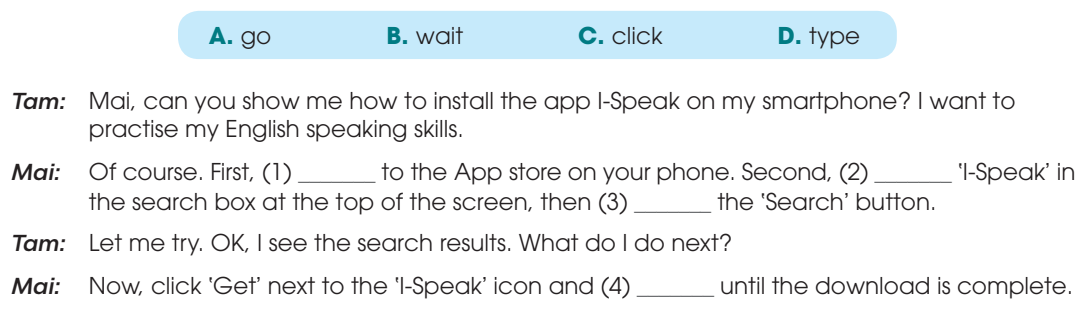 go
type
click
wait
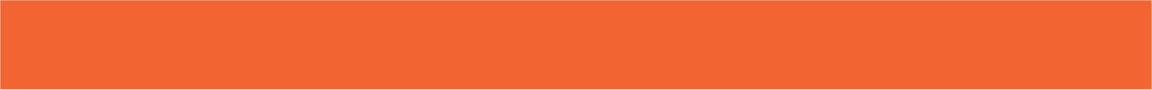 EVERYDAY ENGLISH
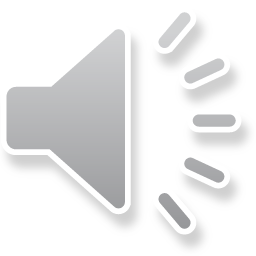 2
Make a similar conversation: how to install Zoom on your phone.
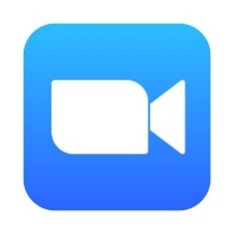 EXAMPLE:
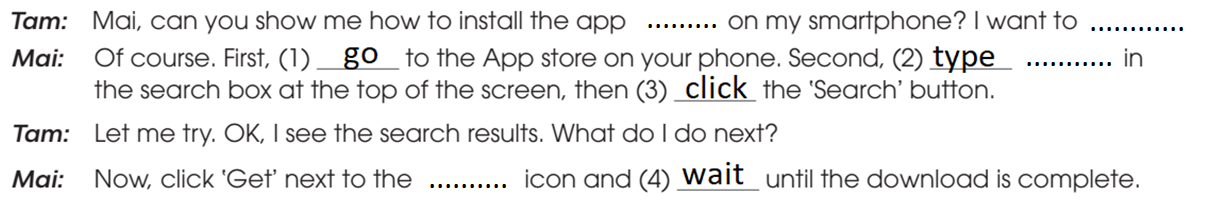 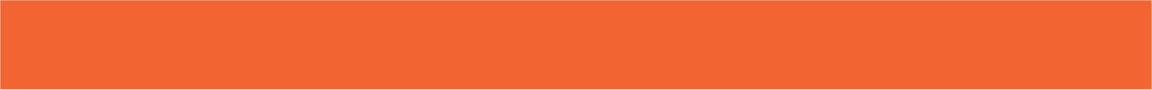 EVERYDAY ENGLISH
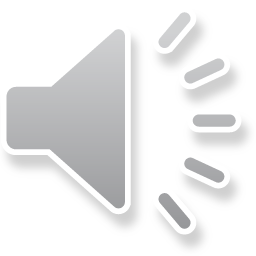 2
Make a similar conversation: how to install Zoom on your phone.
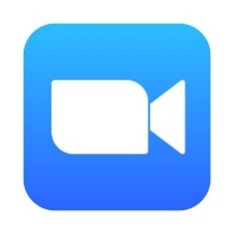 SAMPLE ANSWER:
Zoom
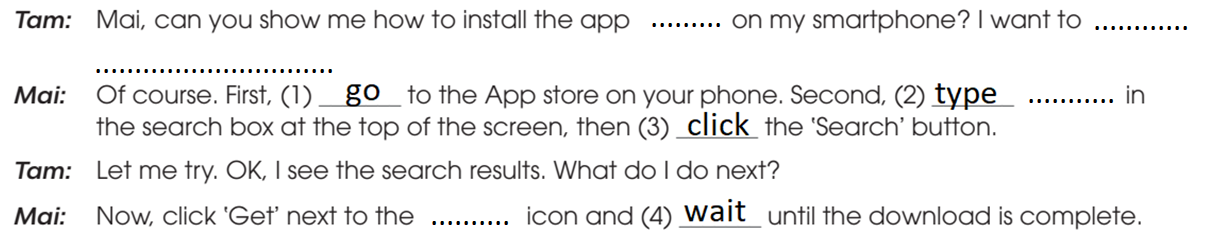 study online
'Zoom'
'Zoom'
COMMUNICATION AND CULTURE/CLIL
LESSON 7
WARM-UP
Kahoot! 
Q&A
Task 1: Listen and complete the conversation.
Task 2: Make similar conversations.
EVERYDAY ENGLISH
Task 1: Read the text and answer the questions.
Task 2: Vote and discuss.
CULTURE
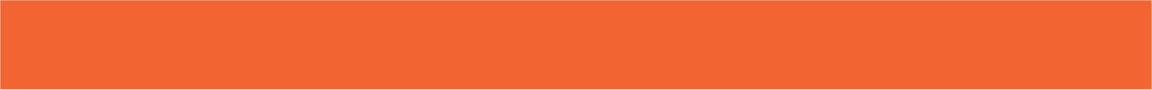 CULTURE
1
Read the text about modern schools and answer the questions.
What is the role of teachers in modern schools?
What are two common features of modern schools?
How do students use computers in the learning process?
How do students learn about the real world?
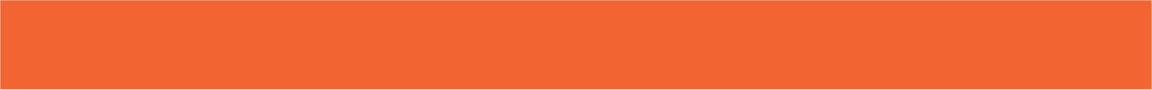 CULTURE
2
Read the text about modern schools and answer the questions.
What is the role of teachers in modern schools?
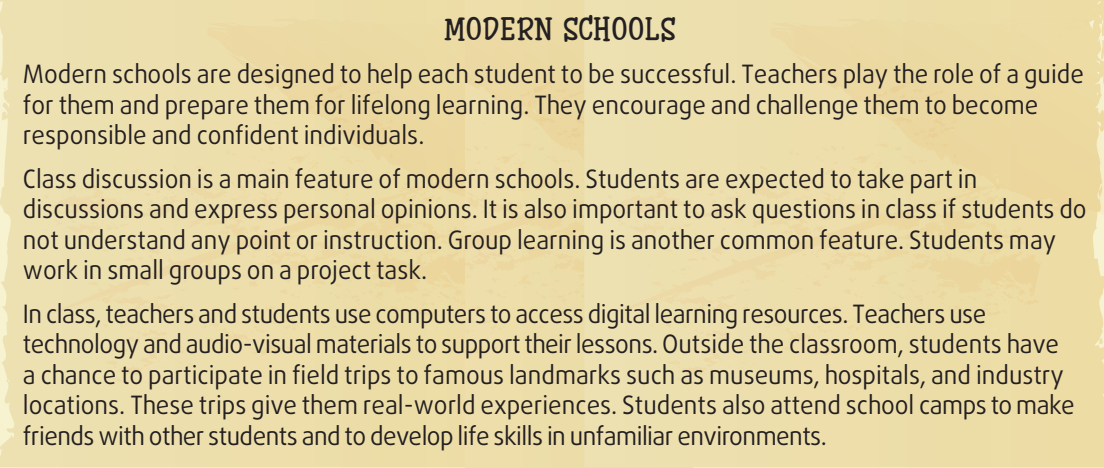 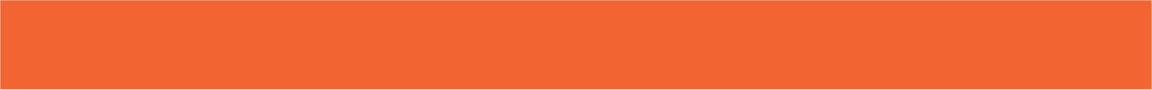 CULTURE
2
Read the text about modern schools and answer the questions.
2. What are two common features of modern schools?
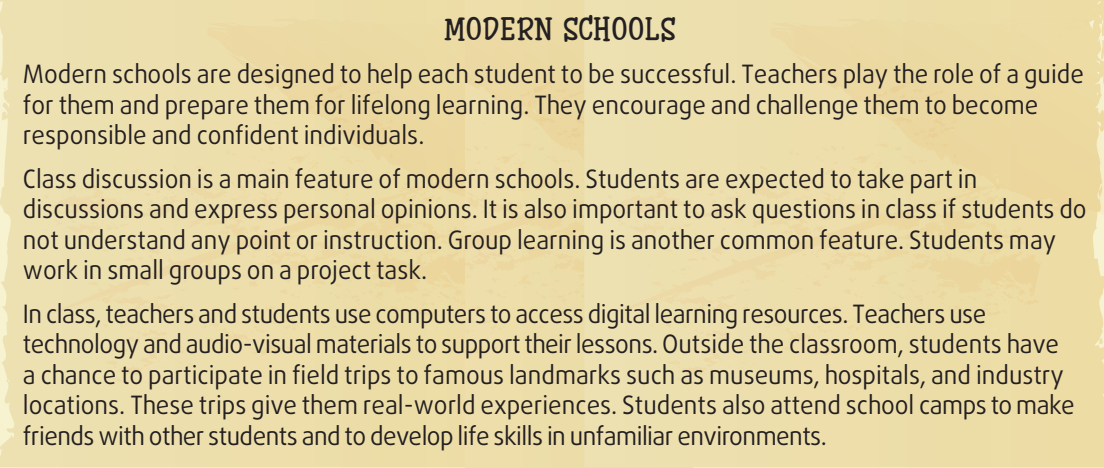 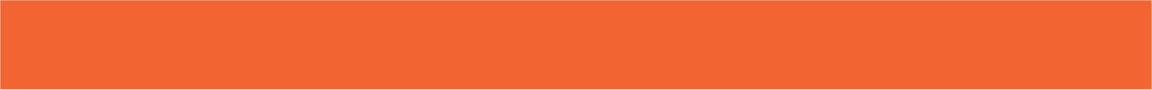 CULTURE
2
Read the text about modern schools and answer the questions.
3. How do students use computers in the learning process?
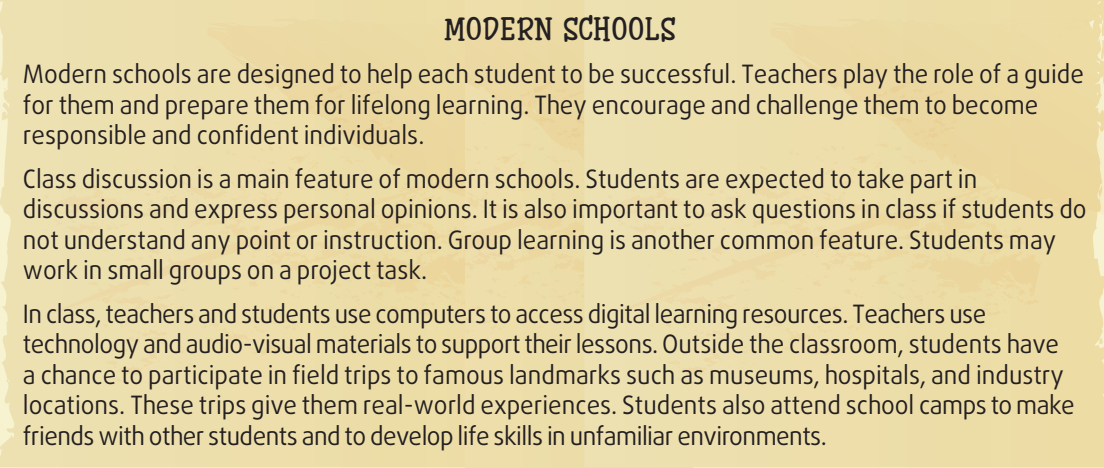 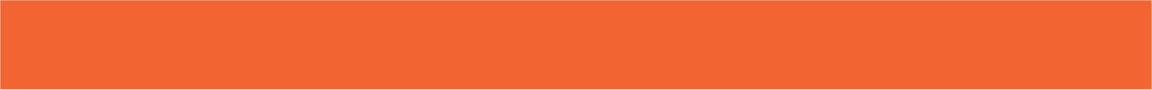 CULTURE
2
Read the text about modern schools and answer the questions.
4. How do students learn about the real world?
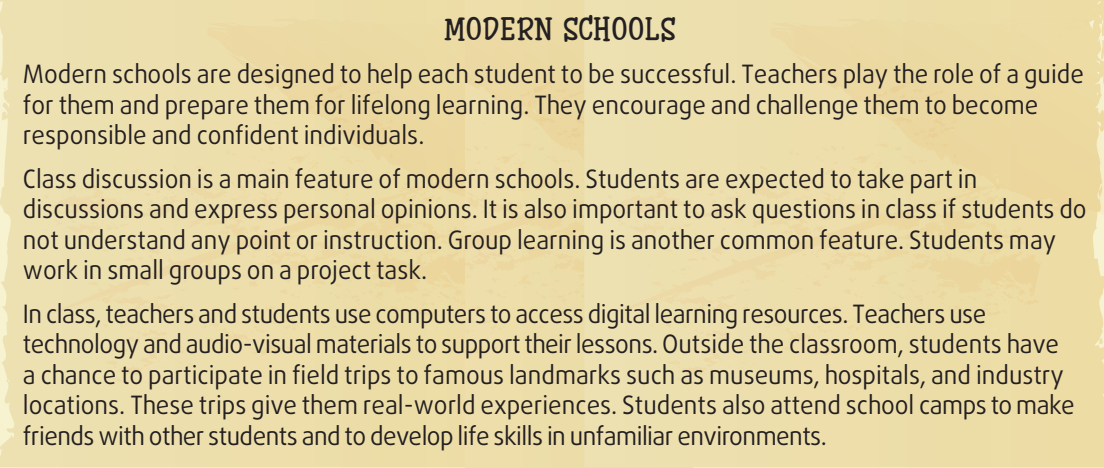 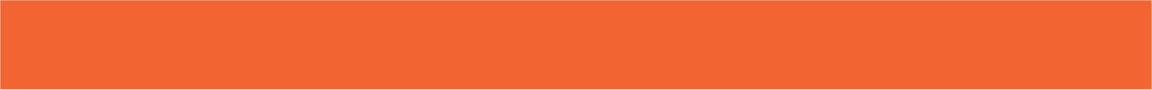 CULTURE
4
Vote and discuss

Part 1. Go to vote on:  https://www.mentimeter.com/s/fe6c01ee75718dbc5388aa0665509af6/22db24998c7f/edit
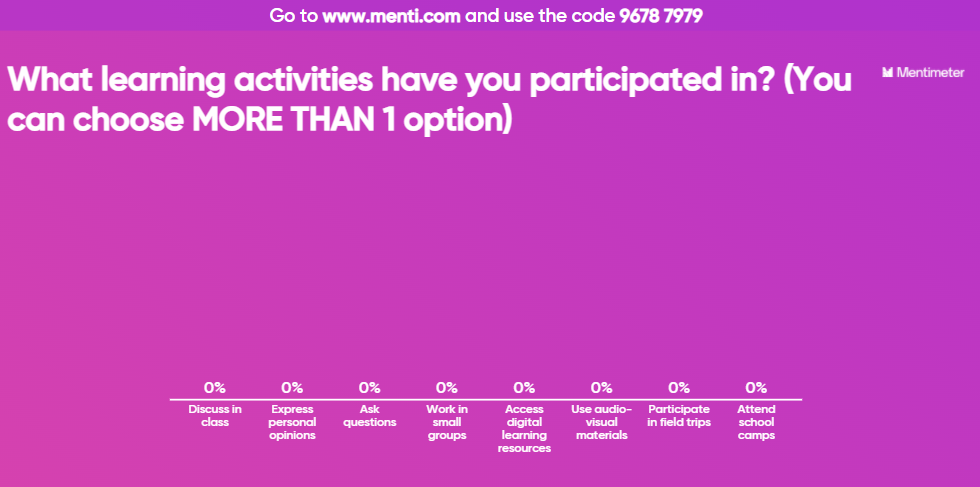 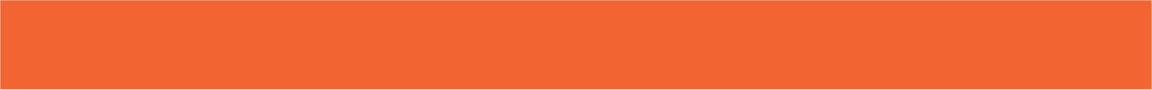 CULTURE
4
Vote and discuss
Part 2. Discussion
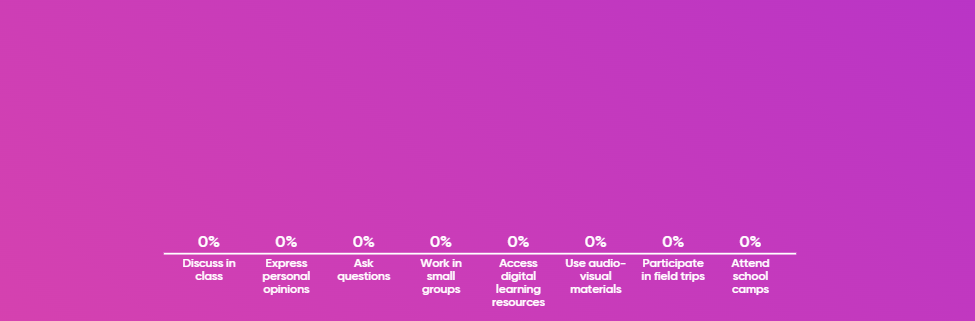 For the highest-voting activities: 

Why do you like them? 
In which subjects are they used? 

For the lowest-voting activities: 
Why didn’t you participate in these activities?  
Do you want to change anything about these activities?
COMMUNICATION AND CULTURE/CLIL
LESSON 7
WARM-UP
Kahoot! 
Q&A
Task 1: Listen and complete the conversation.
Task 2: Make similar conversations
EVERYDAY ENGLISH
Task 1: Read the text and answer the questions.
Task 2: Vote and discuss
CULTURE
Wrap-up
Homework
CONSOLIDATION
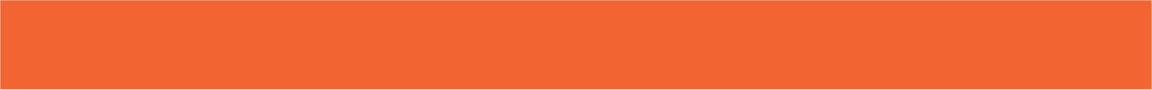 CONSOLIDATION
1
Wrap-up
Language items: How to give instructions
Knowledge: Get to know some learning apps and their functions
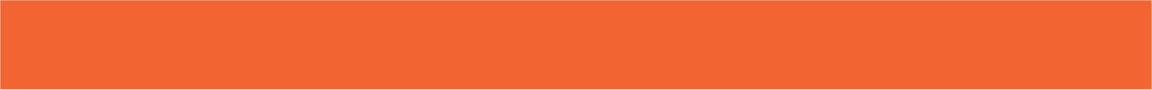 CONSOLIDATION
2
Homework
Write a paragraph (250 words) about your dream school with selective learning activities. 
Prepare for the next lesson: Project
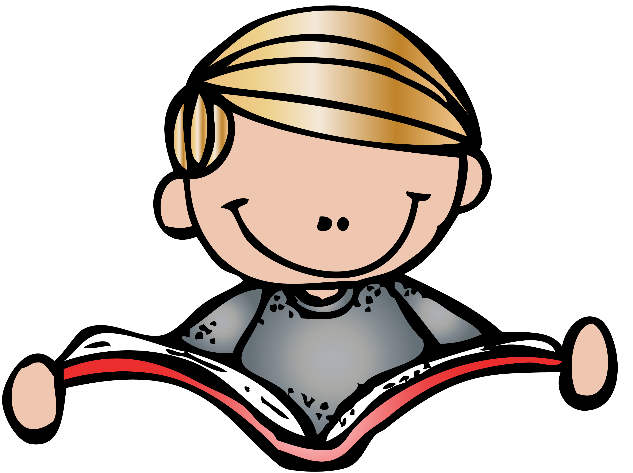 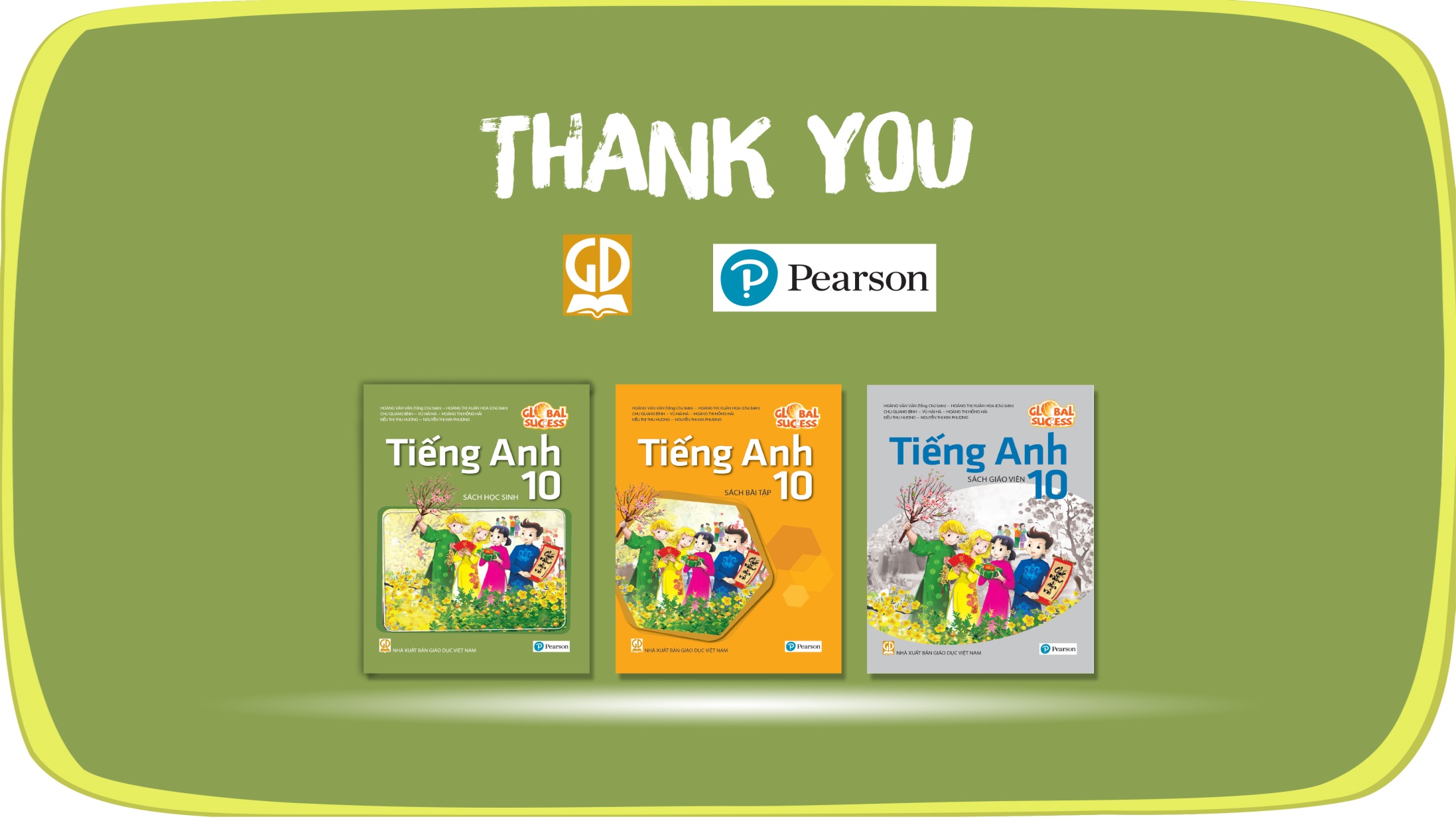 Website: sachmem.vn
Fanpage: facebook.com/sachmem.vn/